Reliability of Embedded FPGA-SoC Systems
in Long-Term Physics Experiments
Robin Bauknecht
ECHo
Measure Electron-Neutrino mass

15 boards

1 Year run time
2
20 August 2020
[Speaker Notes: Goal is a more precise measurement of the e-neutrino mass

Possible that the experiment needs to be underground -> Hard to access

[Trans] The other experiment is CMS …

[Cave] https://www.appec.org/wp-content/uploads/2018/03/6pjhztby.jpg]
CMS Track Trigger
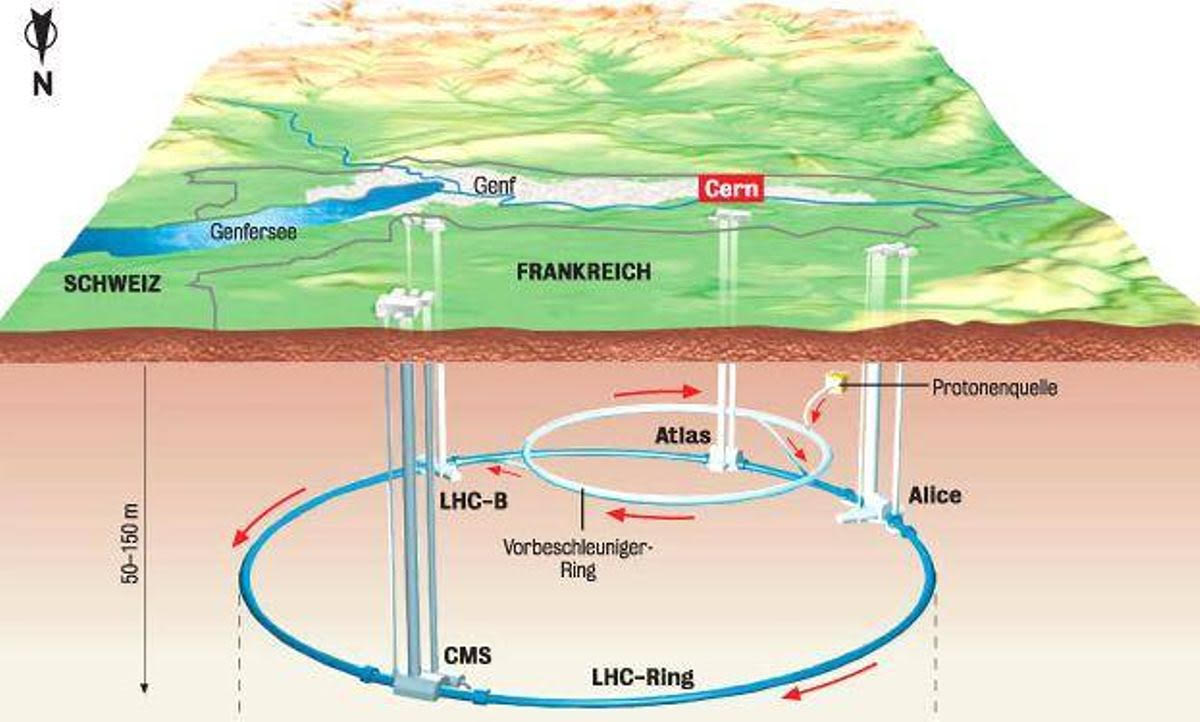 High energy particle physics

Over 100 boards

Multiple years run time
3
20 August 2020
[Speaker Notes: [IN]…at the LHC in Switzerland.
Where high energy particle physics is researched.

[Trans]]
CMS Track Trigger
High energy particle physics

Over 100 boards

Multiple years run time
4
20 August 2020
[Speaker Notes: This machine is also hard to reach and not accessible while the beam is online.

Now it is quite clear, why we need more reliable processing system, meaning higher availability and maintainability:
Both: Expected to be hard to access during run-time
Both: Many processing systems and each of them can fail

[Trans] How does such a data processing system look like?

[cross-sec] https://upload.wikimedia.org/wikipedia/commons/thumb/2/2c/CMS_160312_06.png/1920px-CMS_160312_06.png]
Target System
5
20 August 2020
[Speaker Notes: [IN] Here is a photo:
Front -> ADC/DAC Components
Back: Development Board used for the Thesis
Center below Fan: FPGA-SoC

[Trans] The SoC really deserves the name, as you can see in this slide…]
ZYNQ UltraScale+ Block Diagram
6
20 August 2020
[Speaker Notes: [IN] These are all Components in the Package
Two large parts, the PS containing hard-wired processors and the PL where custom HW can be configured.

[Trans] As you can see, the system brings a lot of complexity and to review reliability properties, I needed to find a representation that allows to have an overview over the relations of all these blocks.


[source] https://www.xilinx.com/content/dam/xilinx/imgs/products/zynq/zynq-eg-block.PNG]
Dependency Analysis
7
20 August 2020
Dependency Analysis
8
20 August 2020
Dependency Analysis
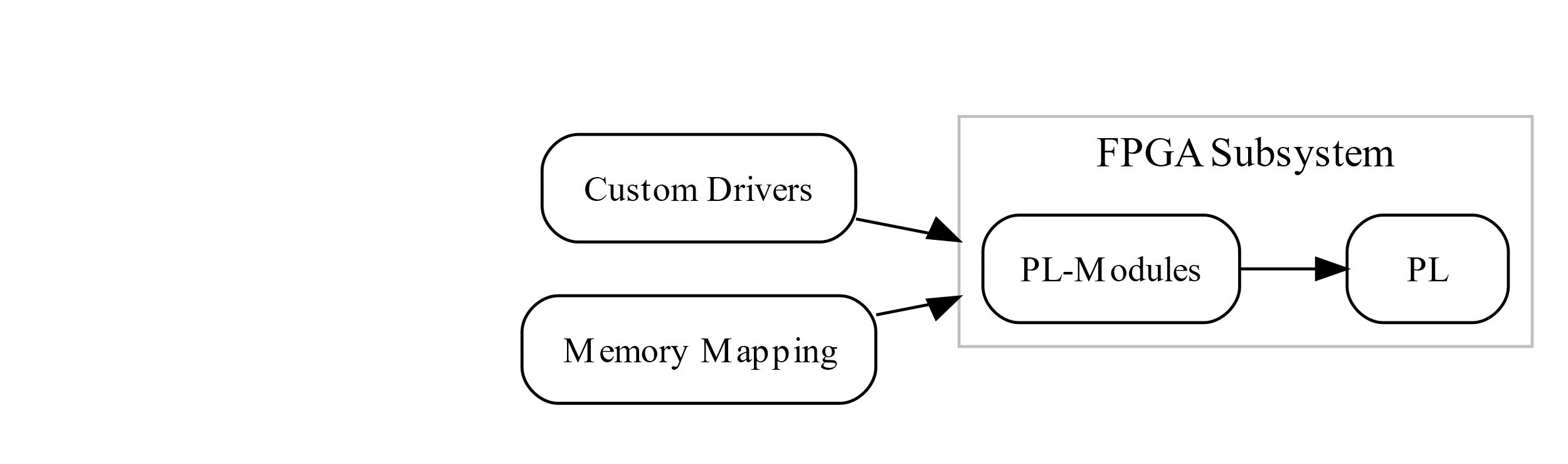 9
20 August 2020
Dependency Analysis
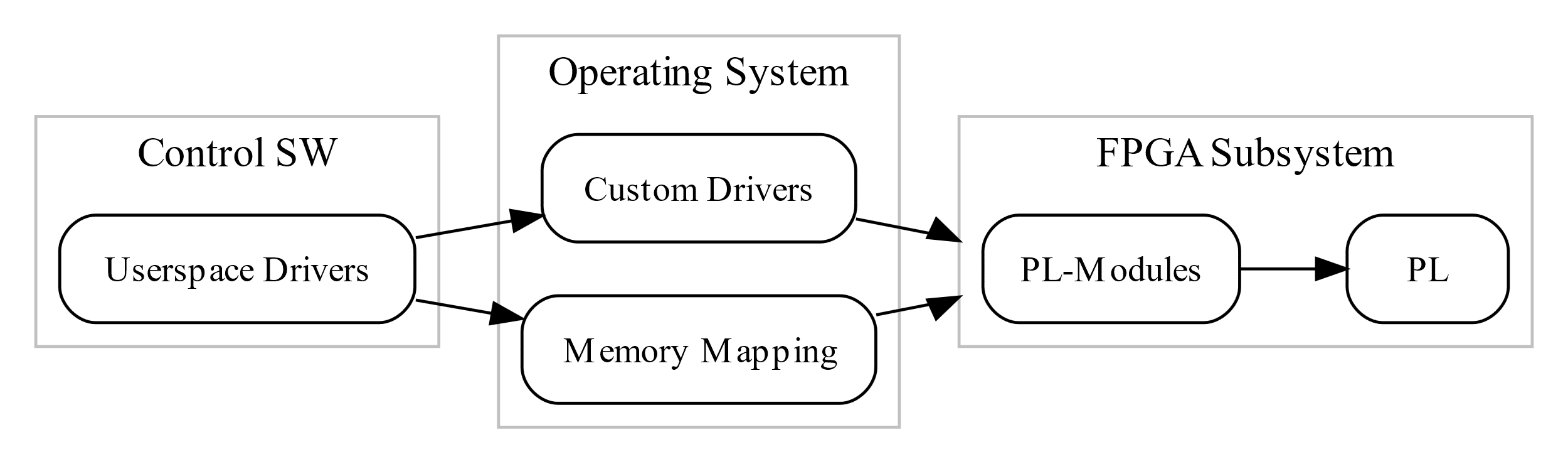 10
20 August 2020
[Speaker Notes: [Trans] I did this for the whole system…]
Created Dependency Graphs
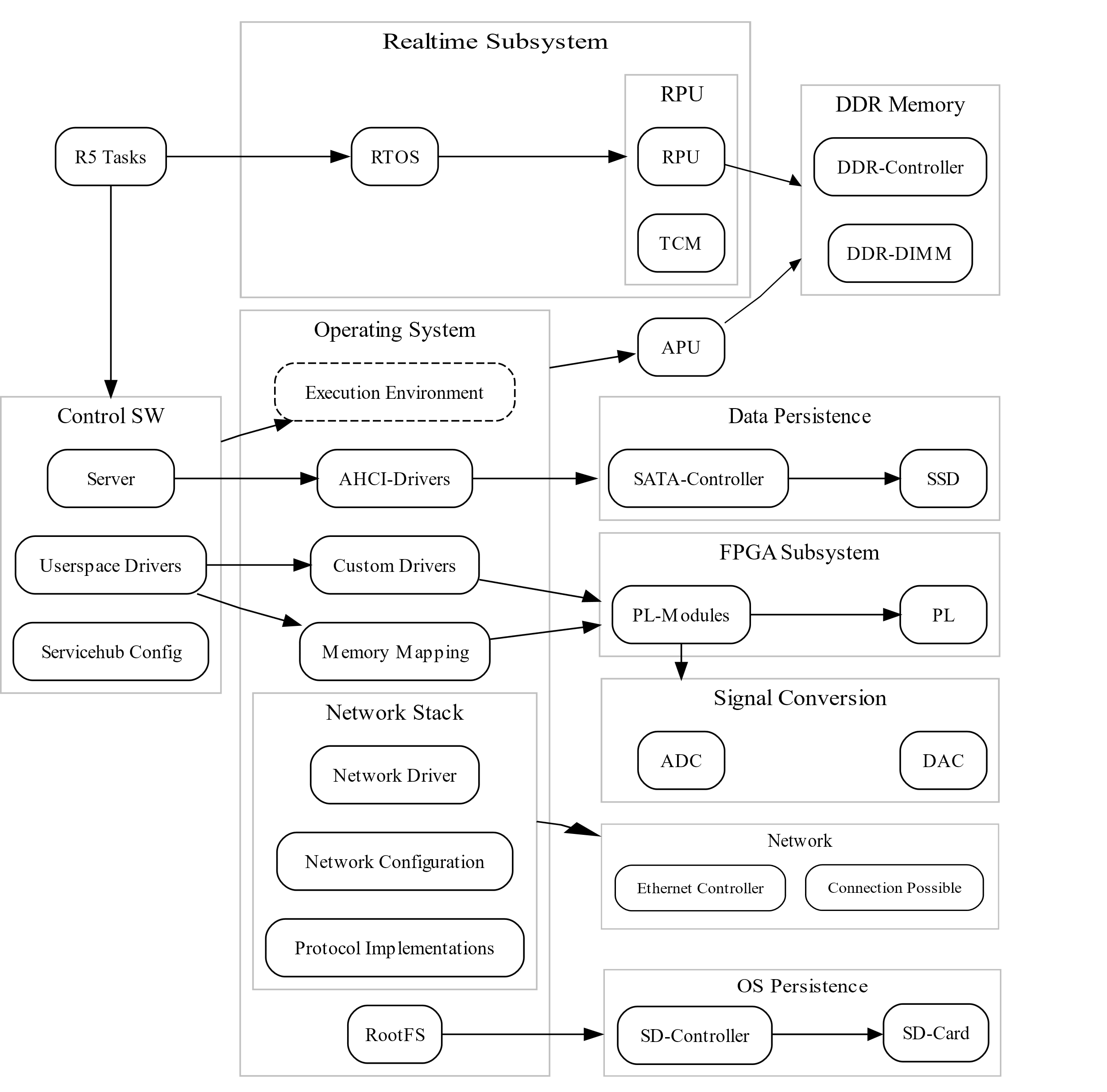 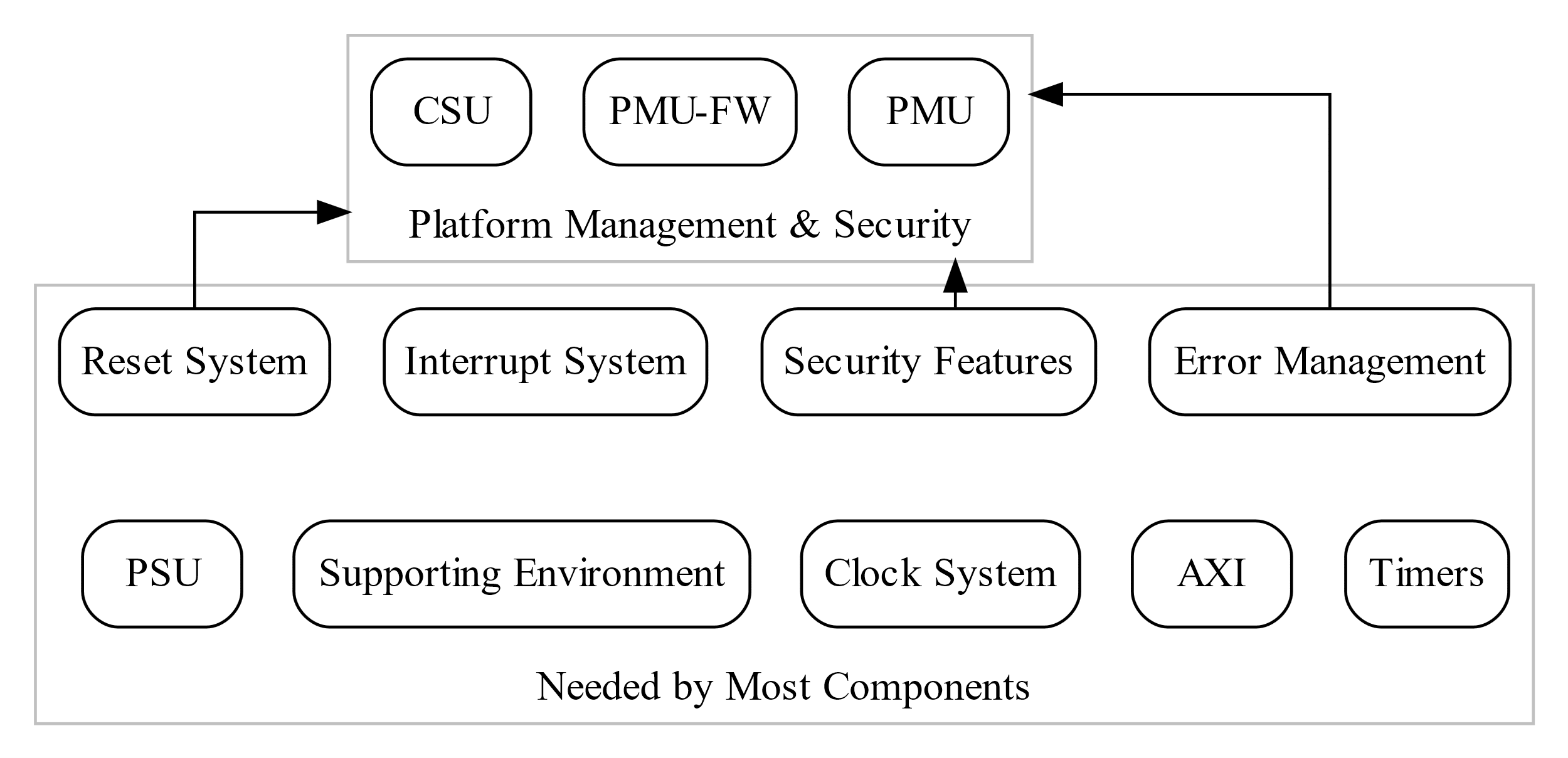 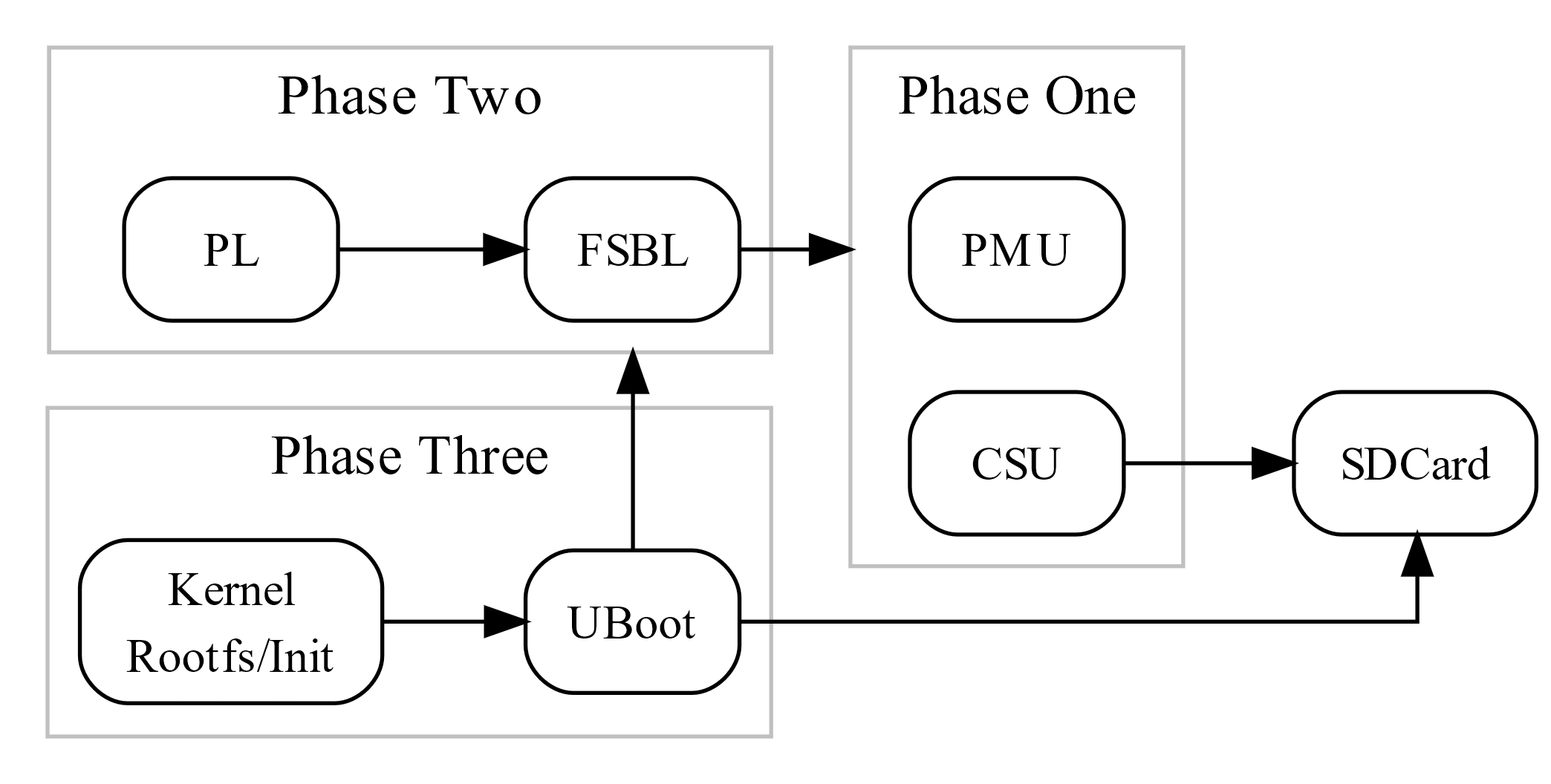 11
20 August 2020
[Speaker Notes: [IN] And this shows us the system structure regarding dependencies.
However, to identify single failure causes, this diagram is not fine grained enough but…
[Trans] It helps us to build a Fault Tree…]
Fault Tree Analysis
Legend
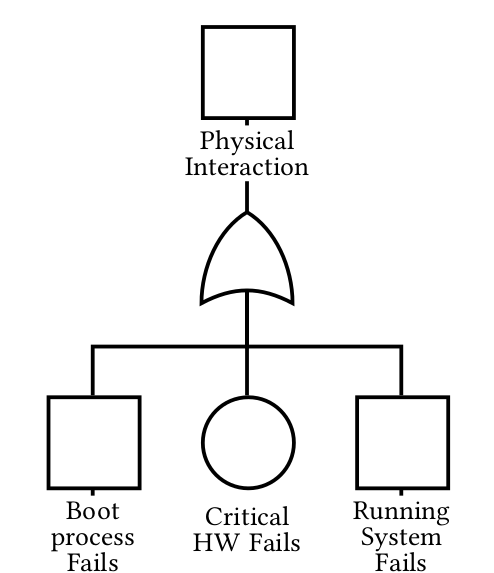 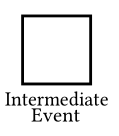 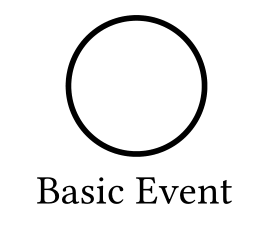 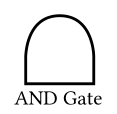 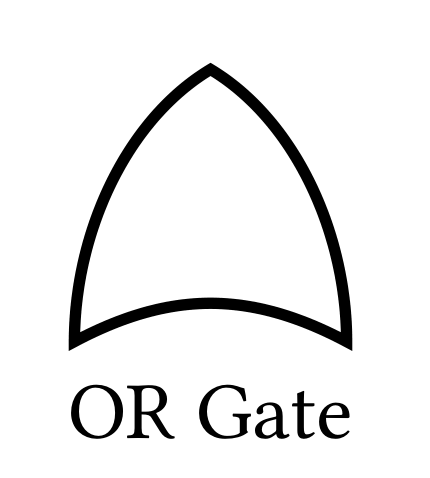 12
20 August 2020
[Speaker Notes: [IN]…Like This

Top event -> Fed by lower level events -> if one of these occurs -> the top event is triggered

[Trans] In this case, the top event is physical interaction…]
Fault Tree Analysis
Legend
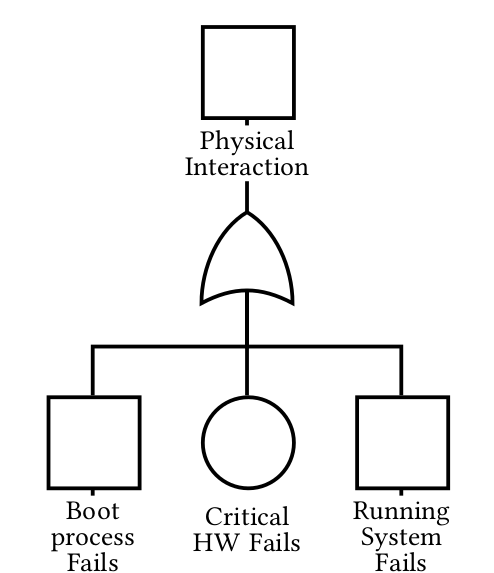 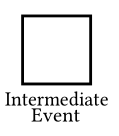 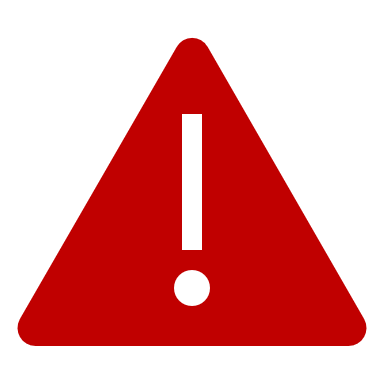 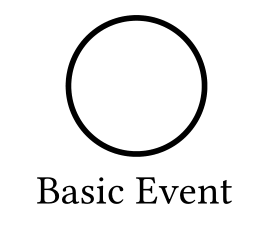 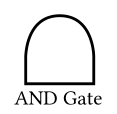 Avoid
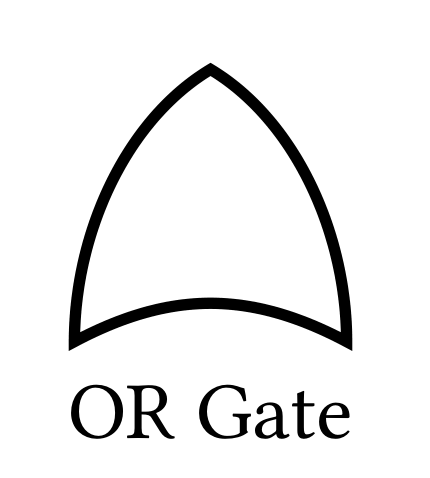 13
20 August 2020
[Speaker Notes: [IN] Which you remember from the beginning is something, we want to avoid 

	Hard to Access, 
	costs time, money and 
	leads to lower availability

How do we do this? By further splitting up the left and right nodes and search for methods to mitigate their occurrence.
[Trans] Especially for the Running System node, there are many children. So for each of the groups in the DG, an FTA was created.]
Created Fault Trees
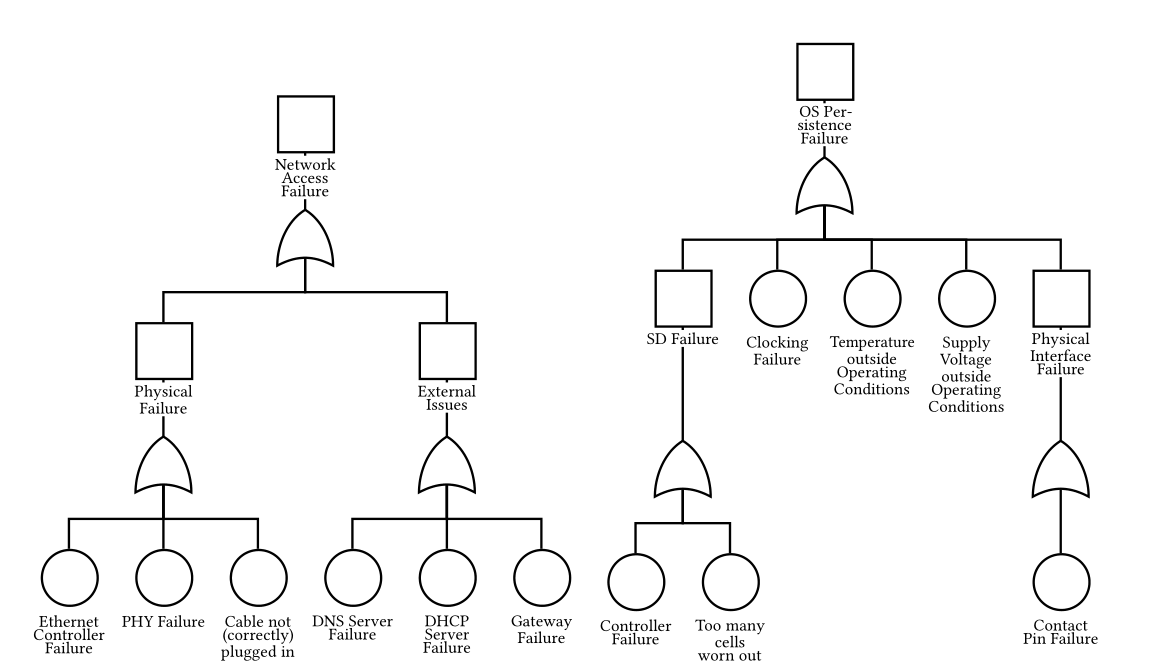 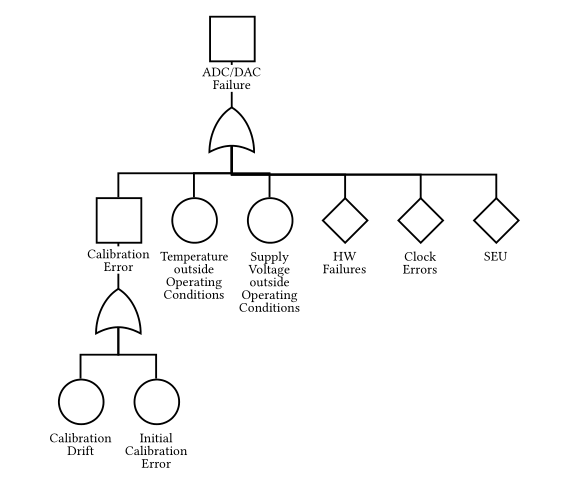 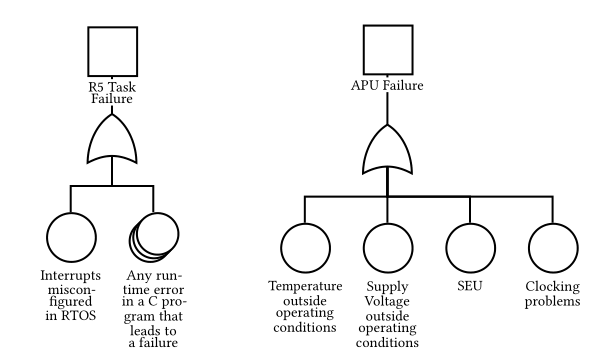 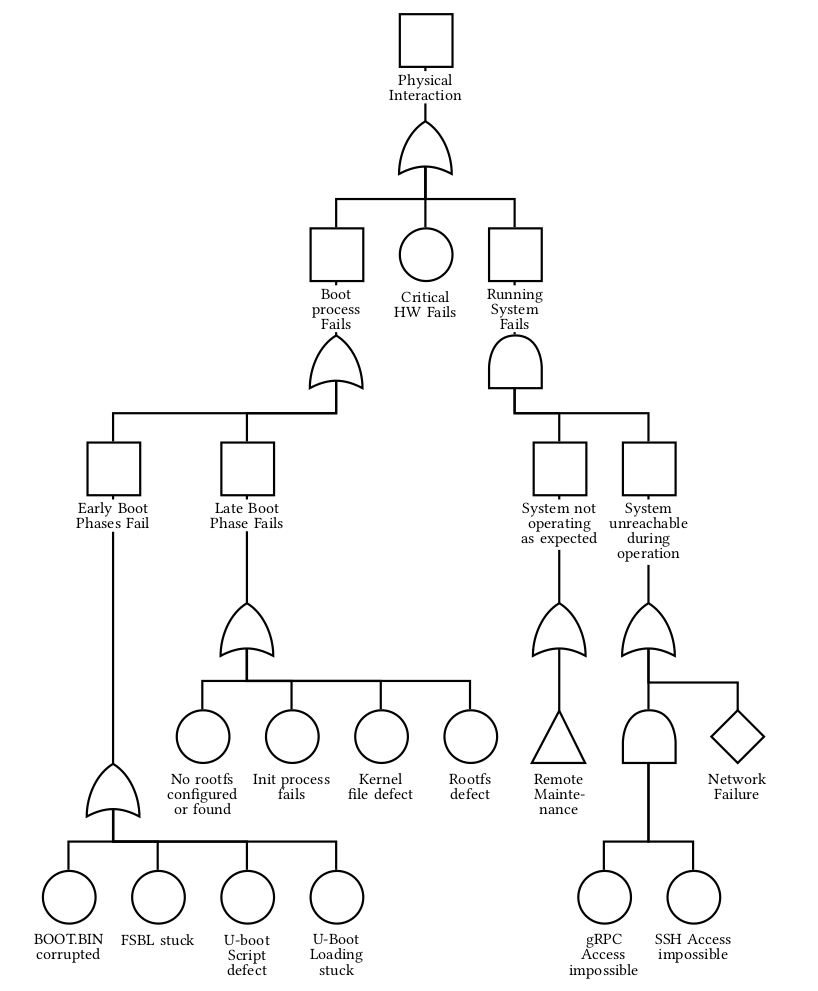 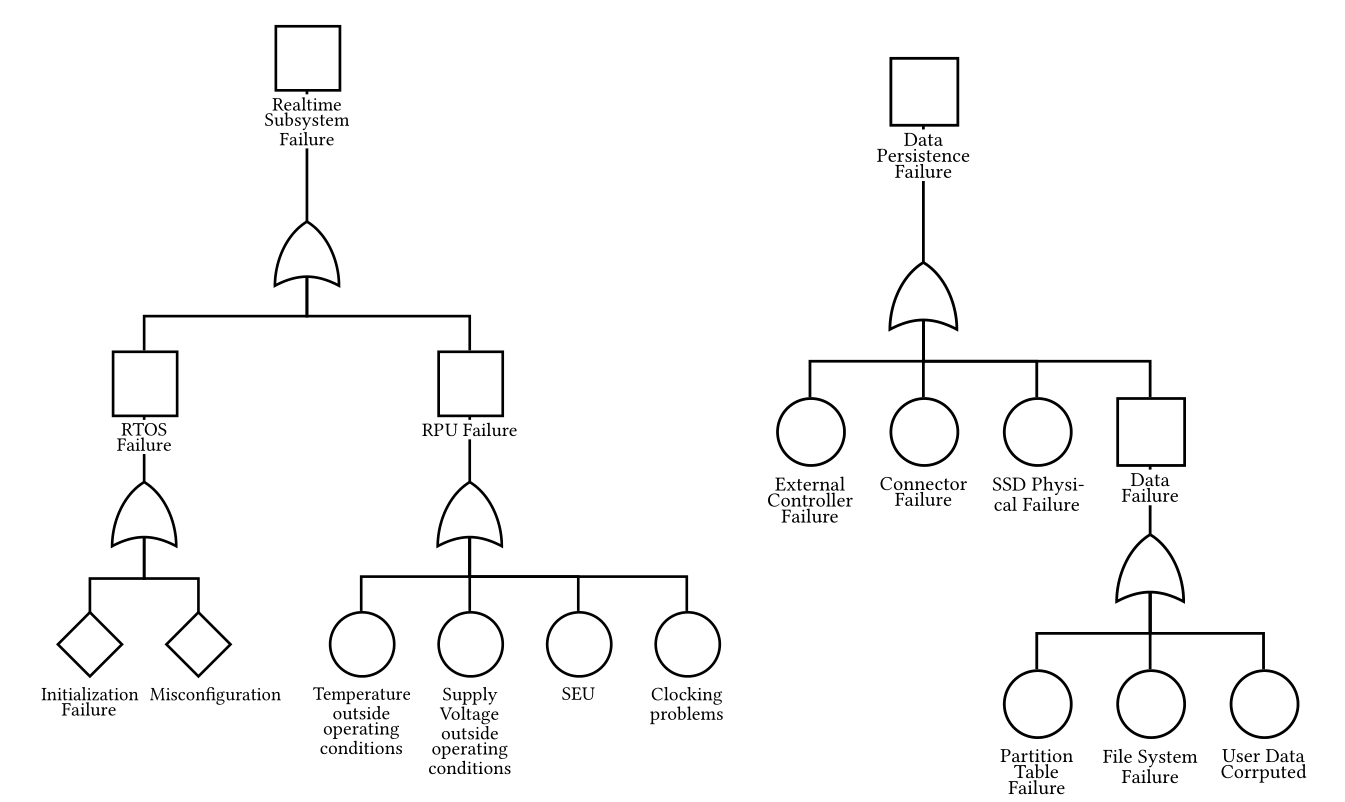 12 Fault Trees
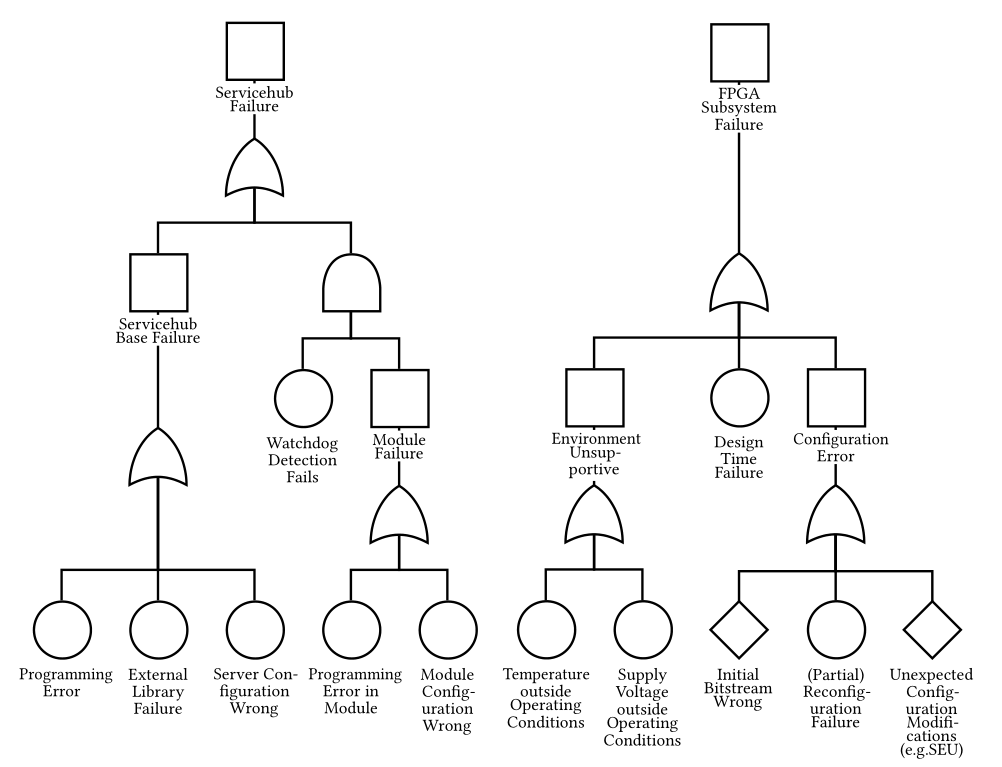 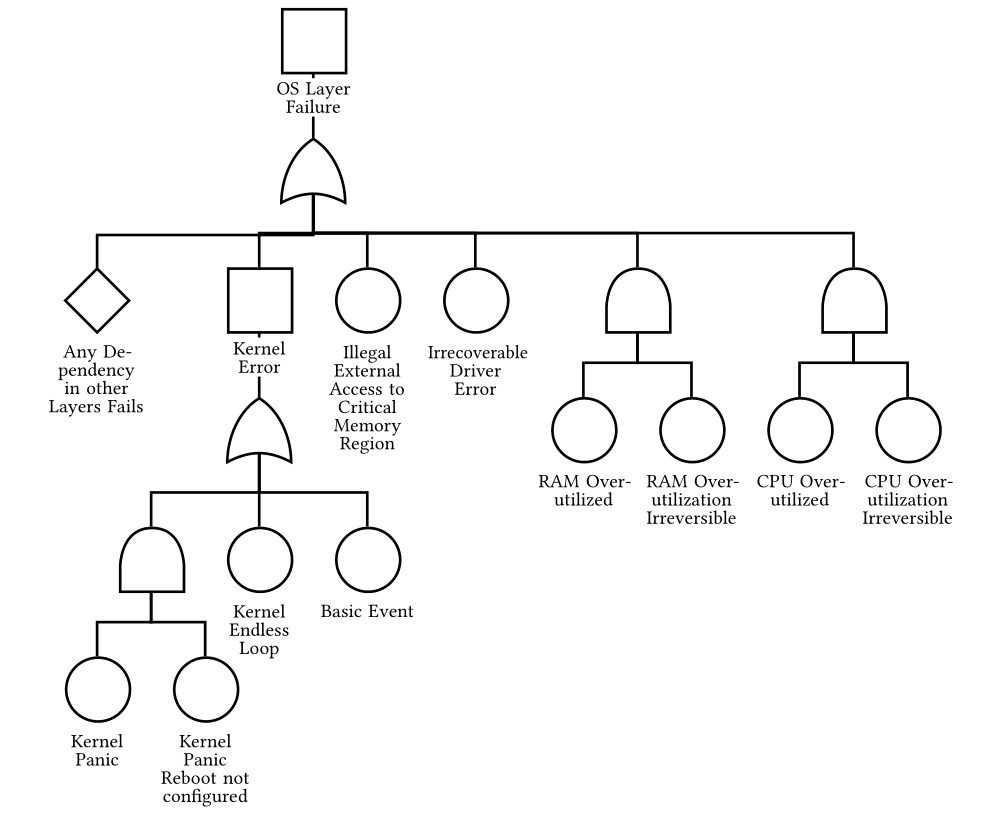 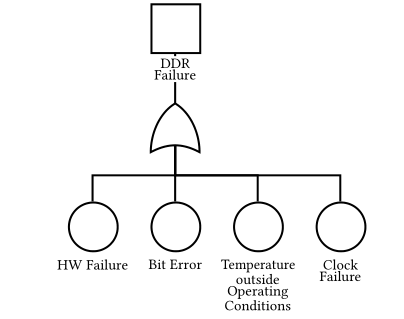 14
20 August 2020
Fault Tree Example
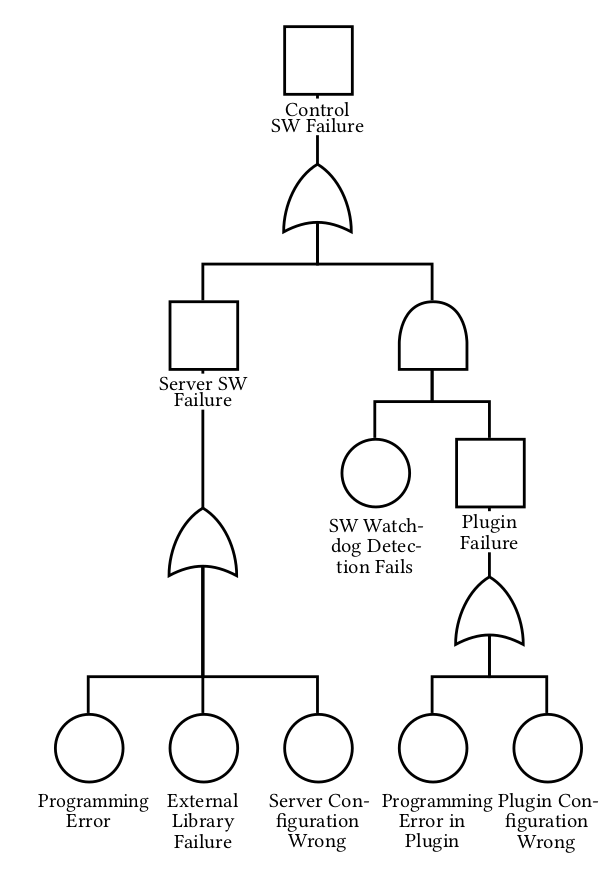 No probability calculation

Failure causes in the leaf nodes
15
20 August 2020
[Speaker Notes: [IN] You can see an example Tree here.
It shows possible failure events of the Control Software
In the bottom, only basic events exist -> If one of these occurs, it propagates up and might trigger the top event.
So in an ideal world…

[Trans] The information in the FTs and the DGs are collected in a List…]
Failure Mode and Effect Analysis
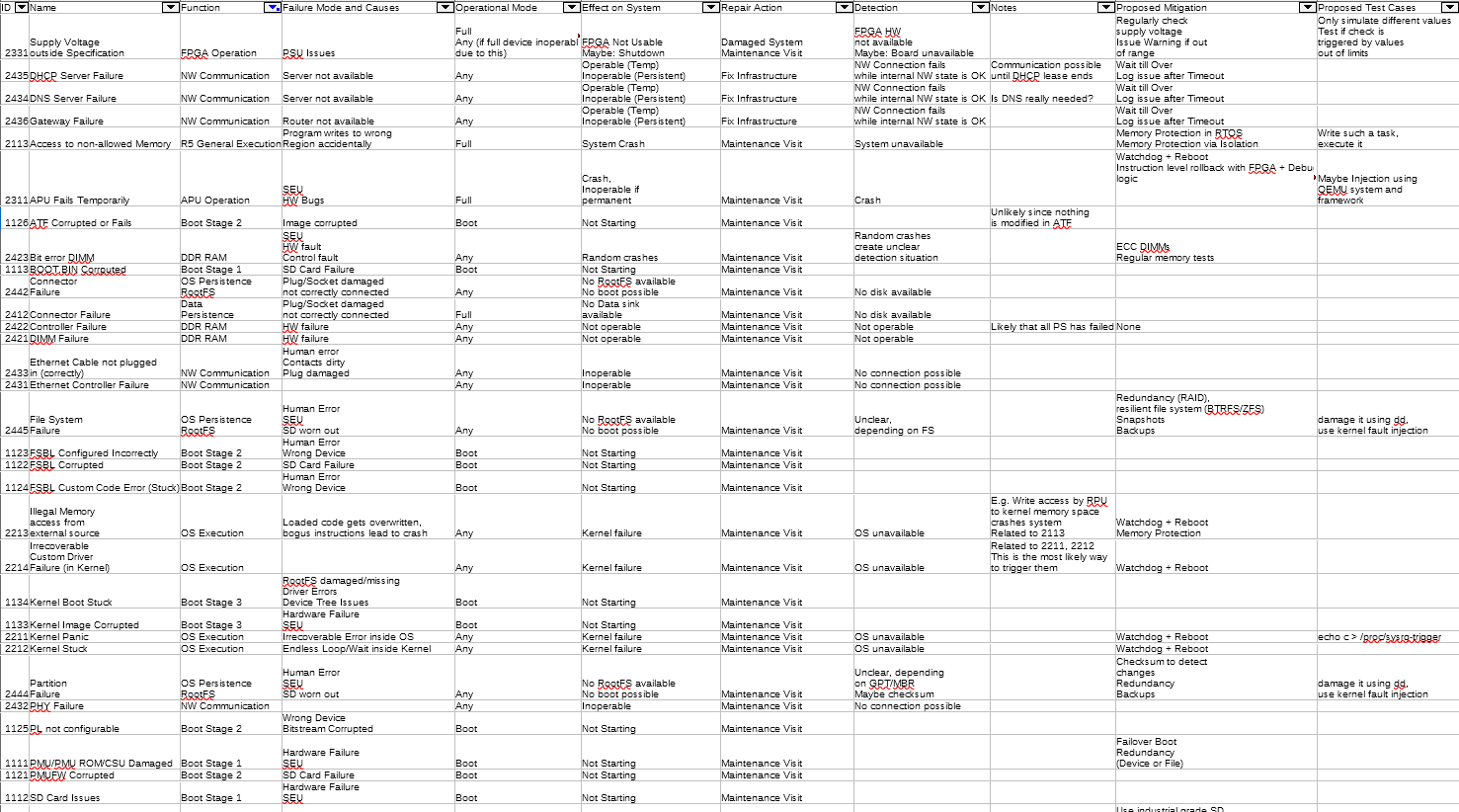 73 Entries
16
20 August 2020
[Speaker Notes: [IN] Called Failure Mode and Effect Analysis, short FMEA


[Trans] It contains 73 entries and as we can see here…]
Failure Mode and Effect Analysis Details
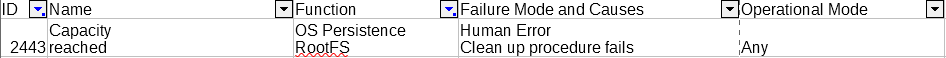 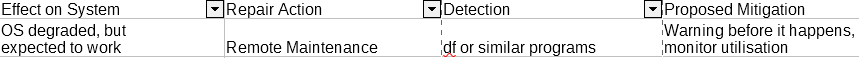 Five device states
Operational
Warning
Degraded
Failover
Failed
17
20 August 2020
[Speaker Notes: [IN] Here we can se one entry up close…
Important information stored in this list:
Failure mechanism
Effect on system
Mitigation

What is a Mitigation?  A method to eliminate or reduce the impact of a certain failure/error.

Also, the list lead to a definition of device states that allows to judge the connected issue
Something that leads to a degraded state is not as bad as something that leads to the failure of the whole board

[Trans] A closer look into the information collected so far allowed to create a list of possible mitigations…]
Possible Mitigation Techniques
18
20 August 2020
[Speaker Notes: [IN] Which results in this table. 

Explain How Benefit and Overhead combined result in the feasibility.

[Trans] [With fade in of blue rectangle] As we want to optimize the impact, the first implementations are the feasible ones with the highest benefit.]
Possible Mitigation Techniques
19
20 August 2020
[Speaker Notes: [Trans cont.] Since we need to detect errors or a degraded state before we can act to avoid a failure, we will first discuss…]
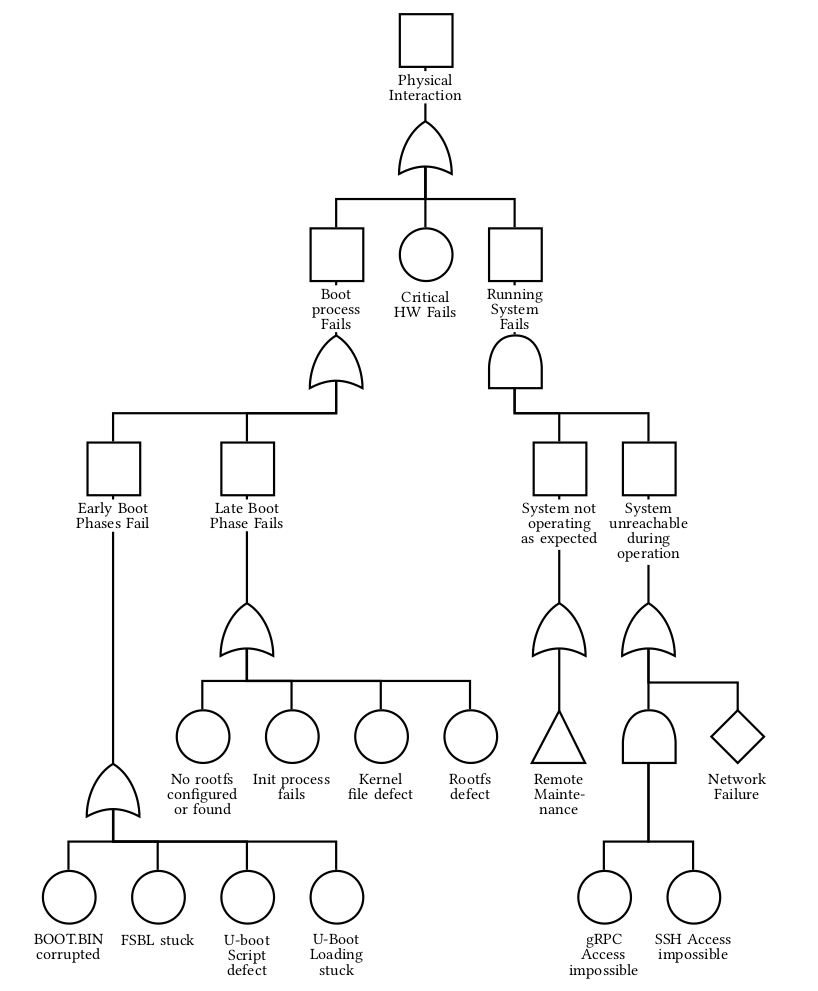 Monitoring
20
20 August 2020
[Speaker Notes: Erst Baum, Dann Auffächerung, 
Dann auf Modularisierung hinweisen!

[Trans] This modularity is achieved by the following structure:]
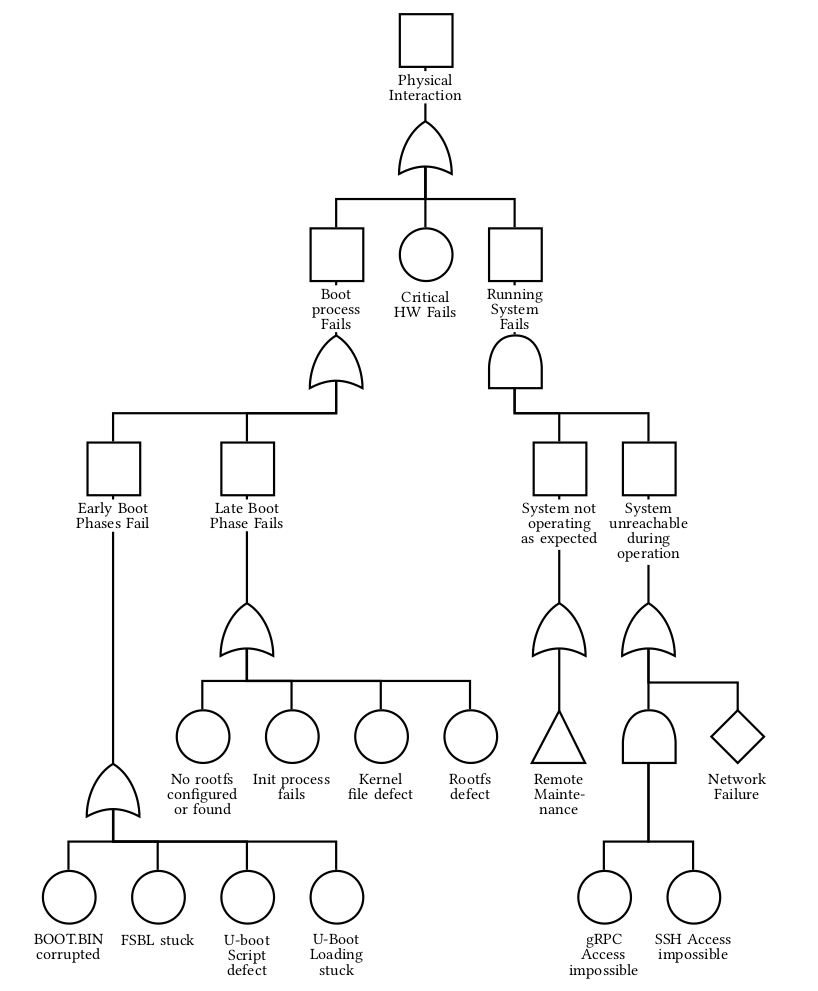 Monitoring
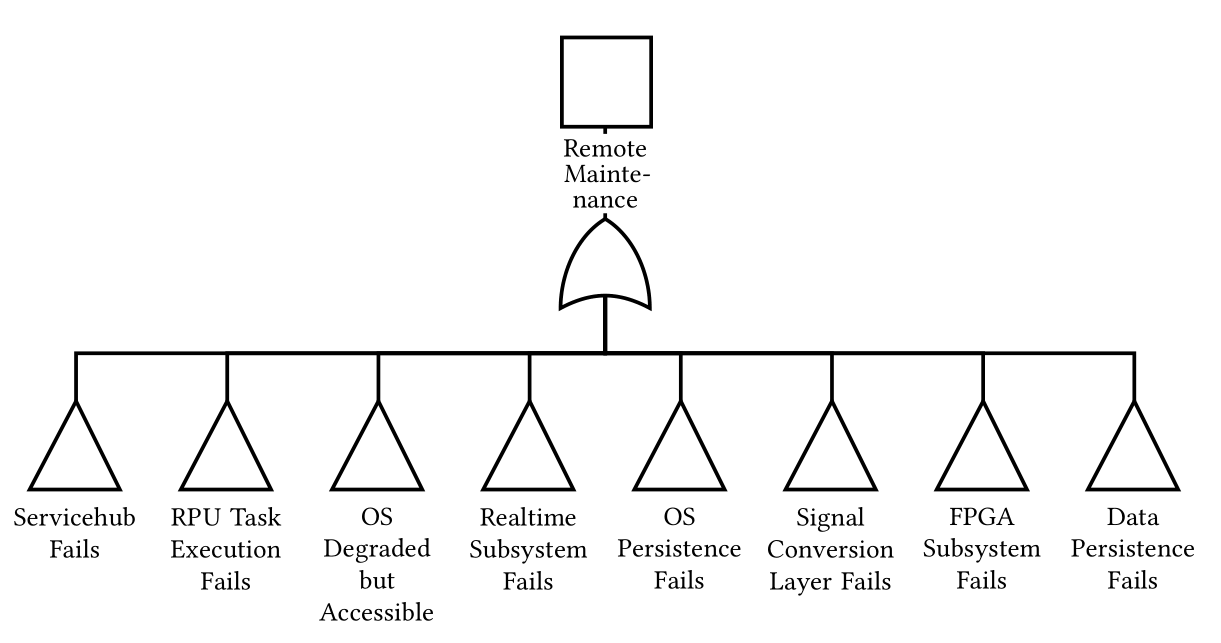 21
20 August 2020
[Speaker Notes: Erst Baum, Dann Auffächerung, 
Dann auf Modularisierung hinweisen!

[Trans] This modularity is achieved by the following structure:]
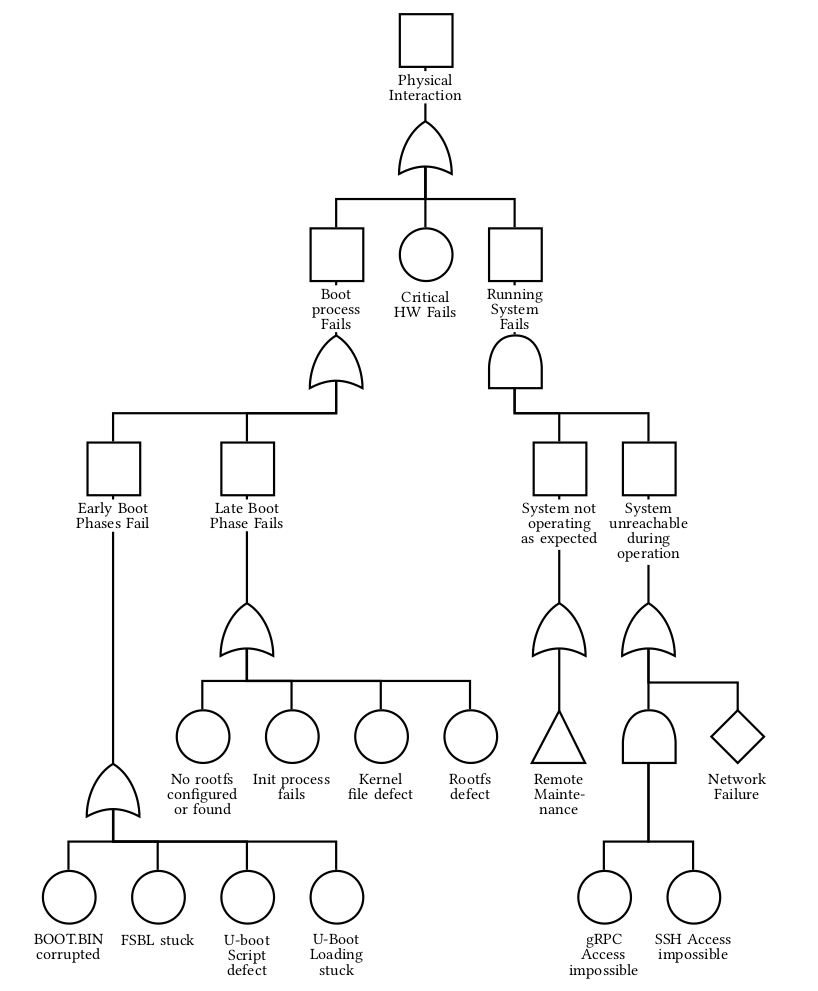 Monitoring
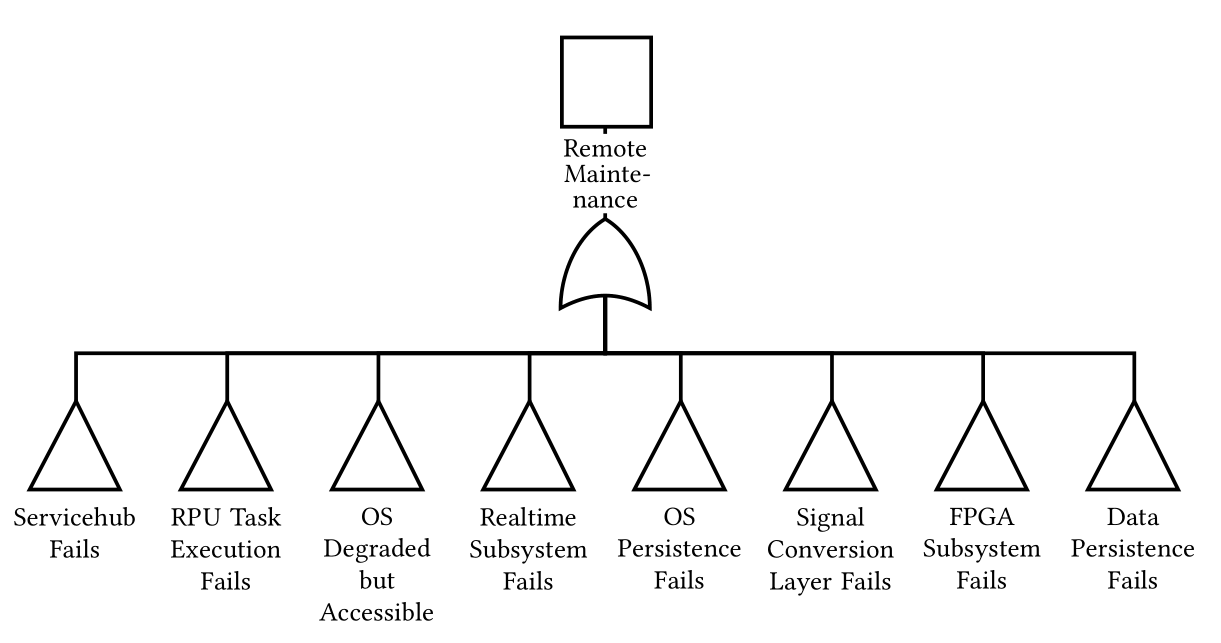 22
20 August 2020
[Speaker Notes: Erst Baum, Dann Auffächerung, 
Dann auf Modularisierung hinweisen!

[Trans] This modularity is achieved by the following structure:]
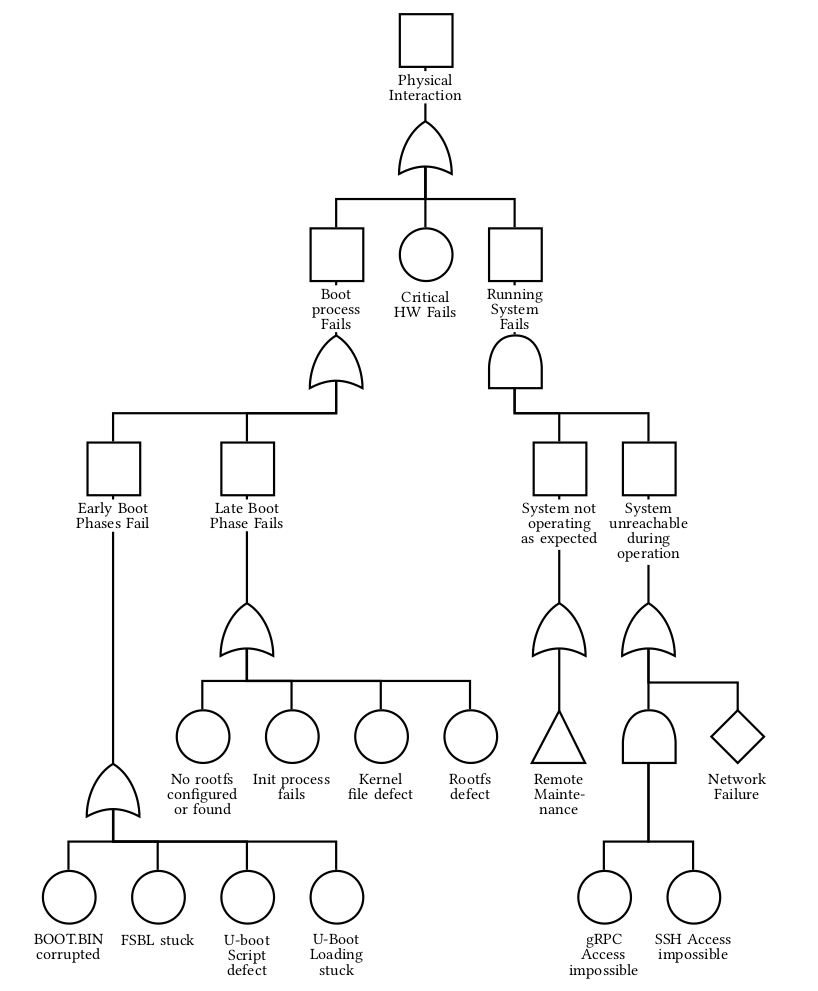 Monitoring
Modular & Extensible
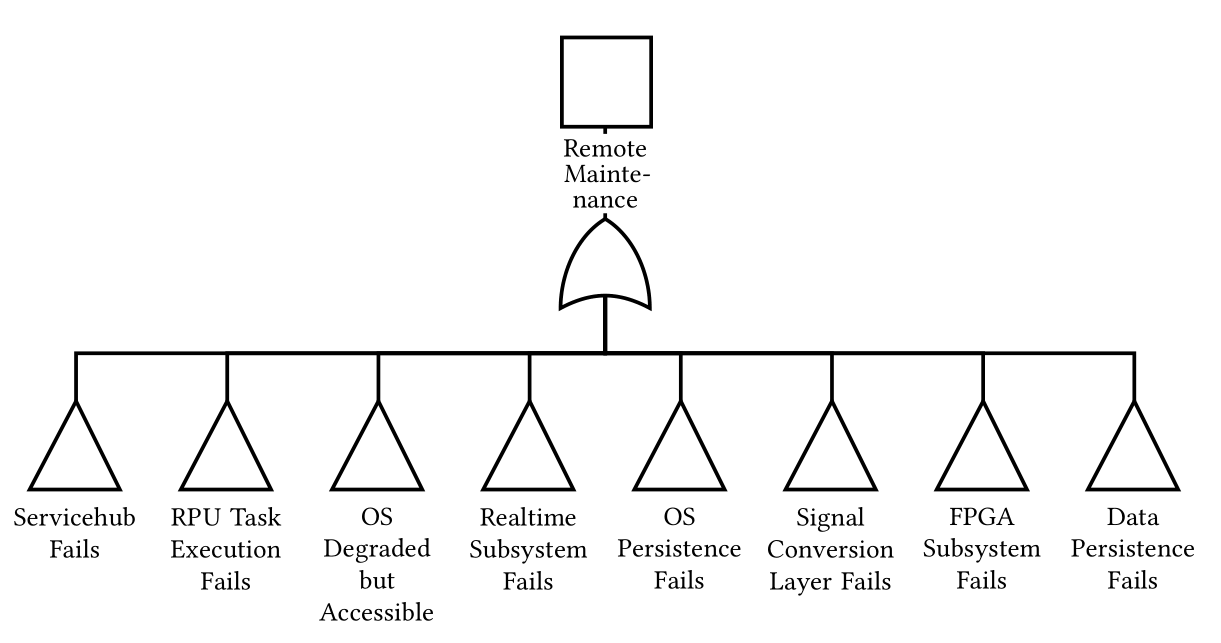 23
20 August 2020
[Speaker Notes: Erst Baum, Dann Auffächerung, 
Dann auf Modularisierung hinweisen!

[Trans] This is achieved by the following structure:]
Monitoring Framework
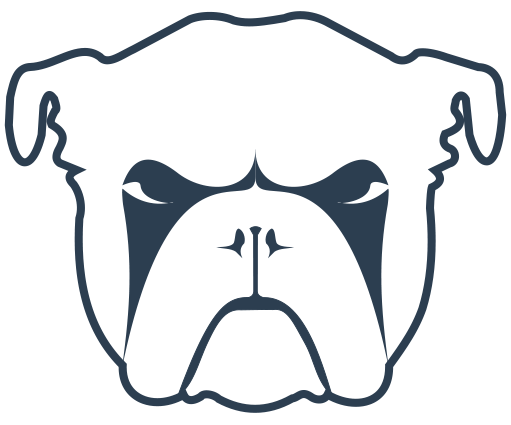 Monitor
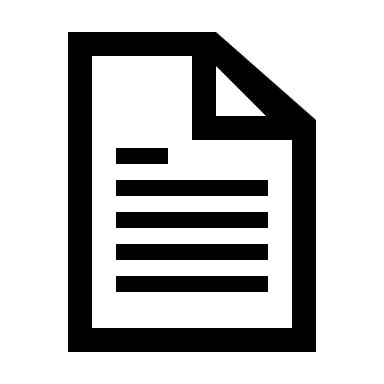 Monit
Custom Checks
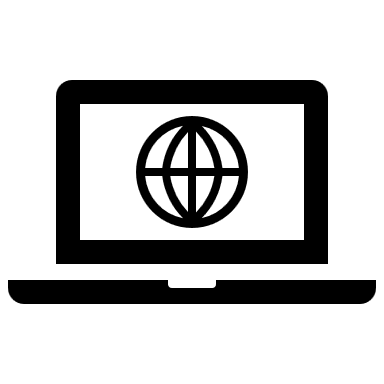 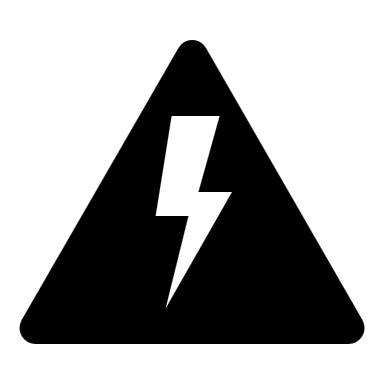 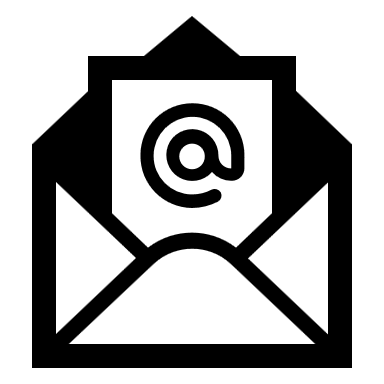 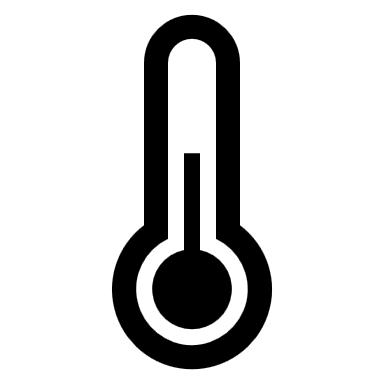 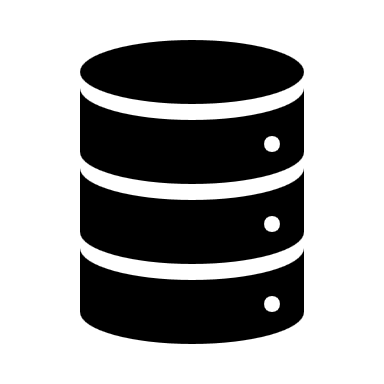 24
20 August 2020
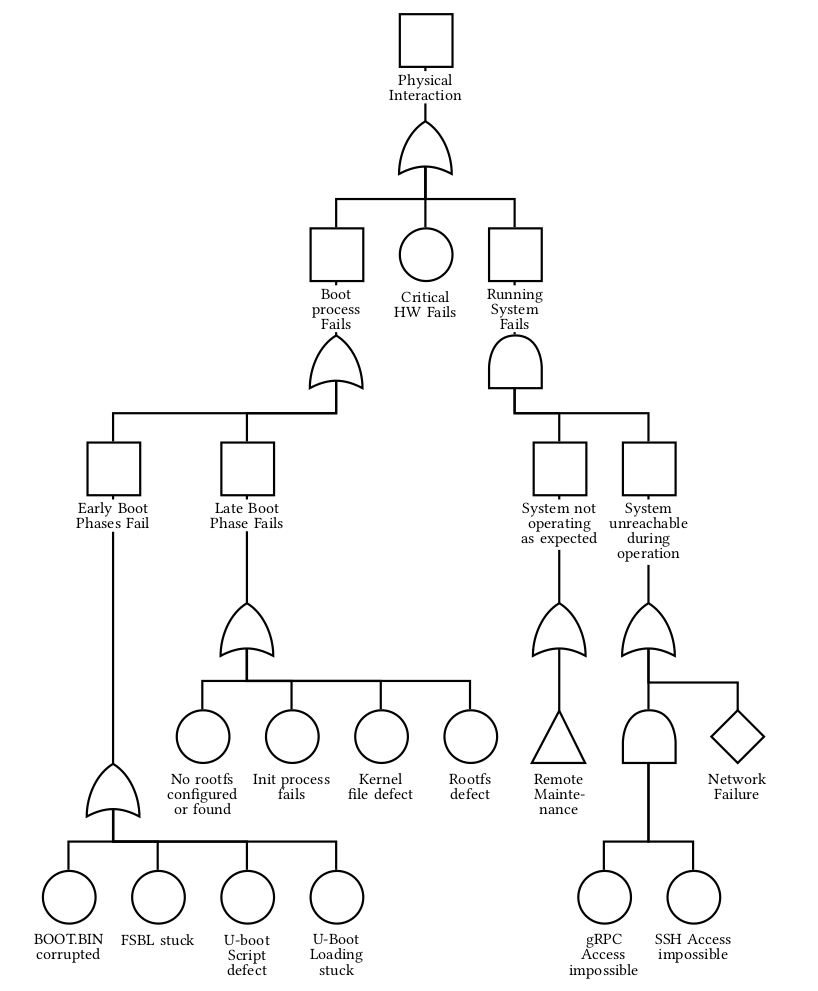 Failover
Improvement for 25 FMEA items possible
25
20 August 2020
[Speaker Notes: What is the basic idea behind this mitigation?
	Alternative OS from alternative Source
	Watchdog that resets unresponsive board]
Boot Sequence
HW Init
Boot Mode
SD
Load
U-Boot
Boot
OS
26
20 August 2020
[Speaker Notes: Explain ordinary Boot Mode from SD

[Trans] To allow another OS to be loaded…]
Failover Boot Sequence
HW Init
Boot Mode
QSPI
Load
U-Boot
Boot
FOS
27
20 August 2020
[Speaker Notes: [IN] We change the boot mode via a physical switch on the board
In this case,  we change it to QSPI Flash – which also stores the alternative FOS image
	Notable: The image is intended to be readonly and is executed from a ramdisk. You can fully replace the image but you can not modify single files.
[Trans] Issue: Now we can only boot into the FOS]
Failover Boot Sequence
Load
U-Boot
Boot
FOS
HW Init
Boot Mode
QSPI
28
20 August 2020
[Speaker Notes: [IN] so we introduce
[Trans] a decision]
Failover Boot Sequence
Load
U-Boot
FOS?
Boot
FOS
Yes
HW Init
Boot Mode
QSPI
29
20 August 2020
[Speaker Notes: [IN] Which allows us, to decide whether we boot into FOS or into the normal mode
This decision is done in a script executed by U-Boot. And for now is based on a variable set manually.
[Trans]]
Failover Boot Sequence
Load
U-Boot
FOS?
Boot
FOS
Yes
HW Init
Boot Mode
QSPI
No
Boot
OS
30
20 August 2020
[Speaker Notes: [In] Which looks like this.
How do we do this? How do we ensure, that the SD image is not influenced by the configuration done by the previous initialization from QSPI?
[Trans] We use a small workaround…]
Failover Boot Sequence
Load
U-Boot
FOS?
Boot
FOS
Yes
HW Init
Boot Mode
QSPI
No
Boot Mode Register
+
System Reset
Load
U-Boot
Boot Mode
SD
Boot
OS
31
20 August 2020
[Speaker Notes: [In] The boot process is fixed by the boot mode switch -> every full reset, the switch is sampled into the boot mode register
However, using a different kind of reset keeps some state, including this register
So: If we write a different value to the reg. and then trigger the system reset -> We boot using the designated source written before
[Trans] But there is another issue. What if the normal OS crashes and is unresponsive repeatedly or fails during boot?
	The watchdog will happily trigger and the board will reboot according to the setting here in the diamond.]
Failover Boot Sequence
Load
U-Boot
Loop Counter++
Count > 3?
Boot
FOS
Yes
HW Init
Boot Mode
QSPI
No
Load
U-Boot
Boot Mode
SD
Boot
OS
Reset Loop
Counter
32
20 August 2020
[Speaker Notes: [IN] This is fixed by counting boot processes
If we reach a limit, in this case 3, we boot to FOS
If we did not boot that often, we boot using the SD card
And eventually, if we decide the platform is stable, we reset the counter.]
Failover Results
Tests
13 FMEA items covered
7 items not improved
5 items untested


Characteristics
Boot time increased from 21 to 28 seconds
Failover image size ~20 MB
33
20 August 2020
Failover Real Life Application
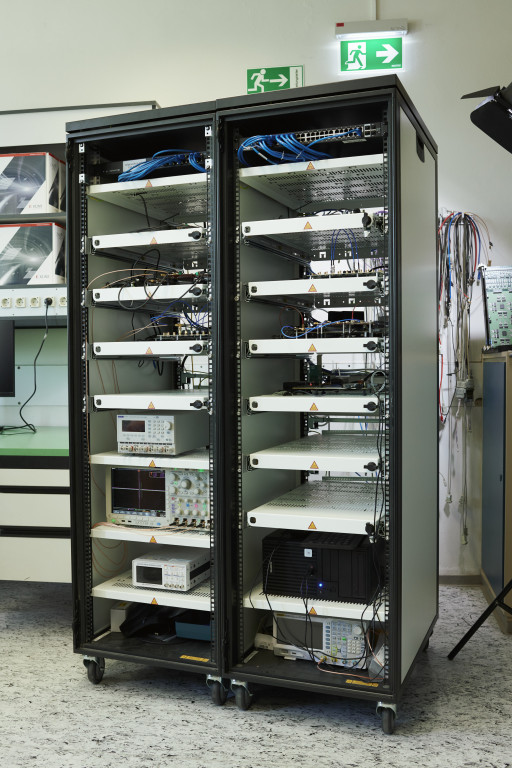 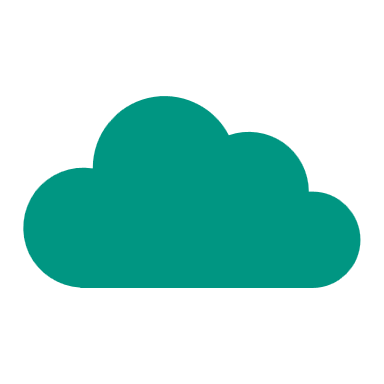 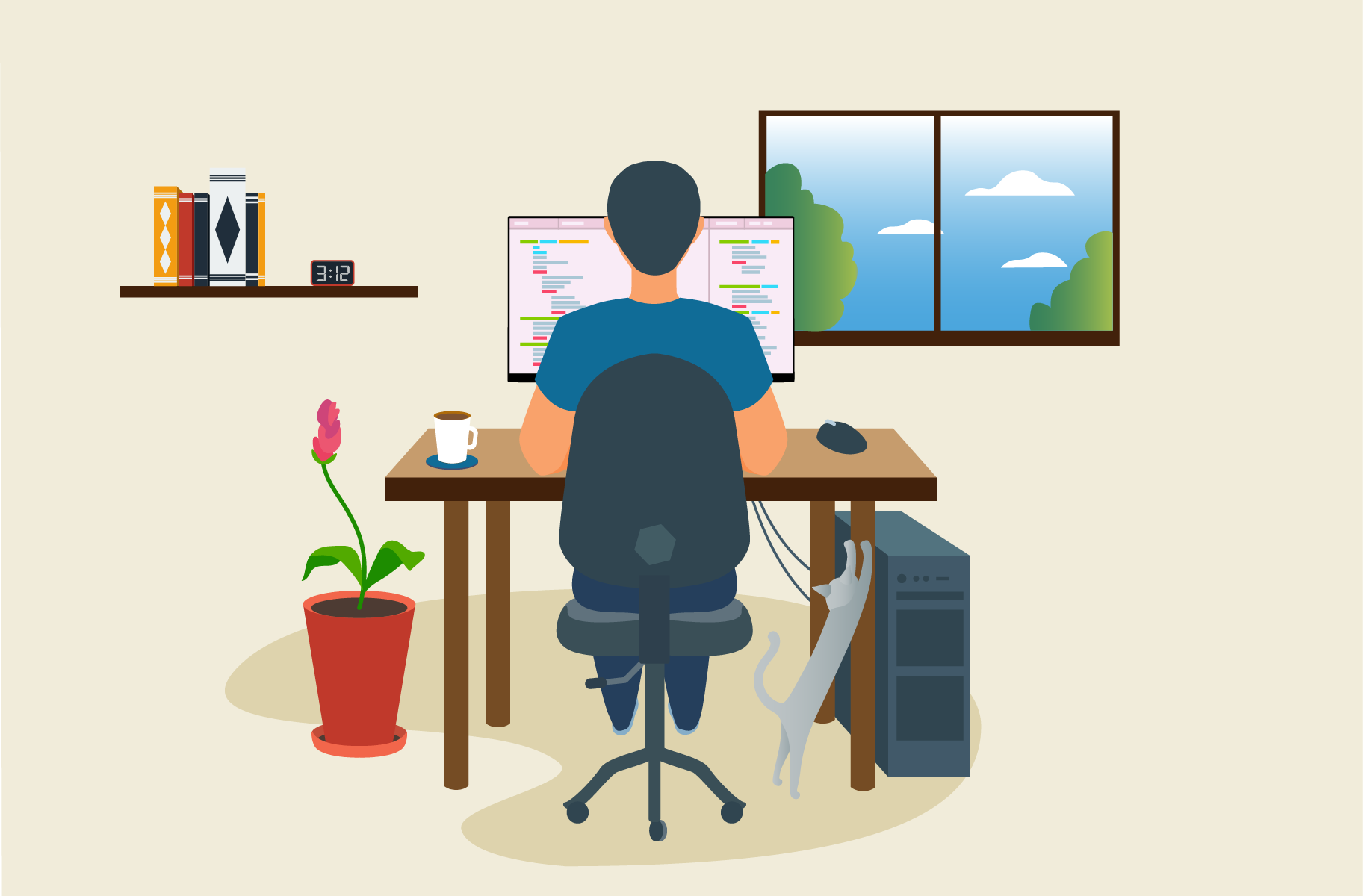 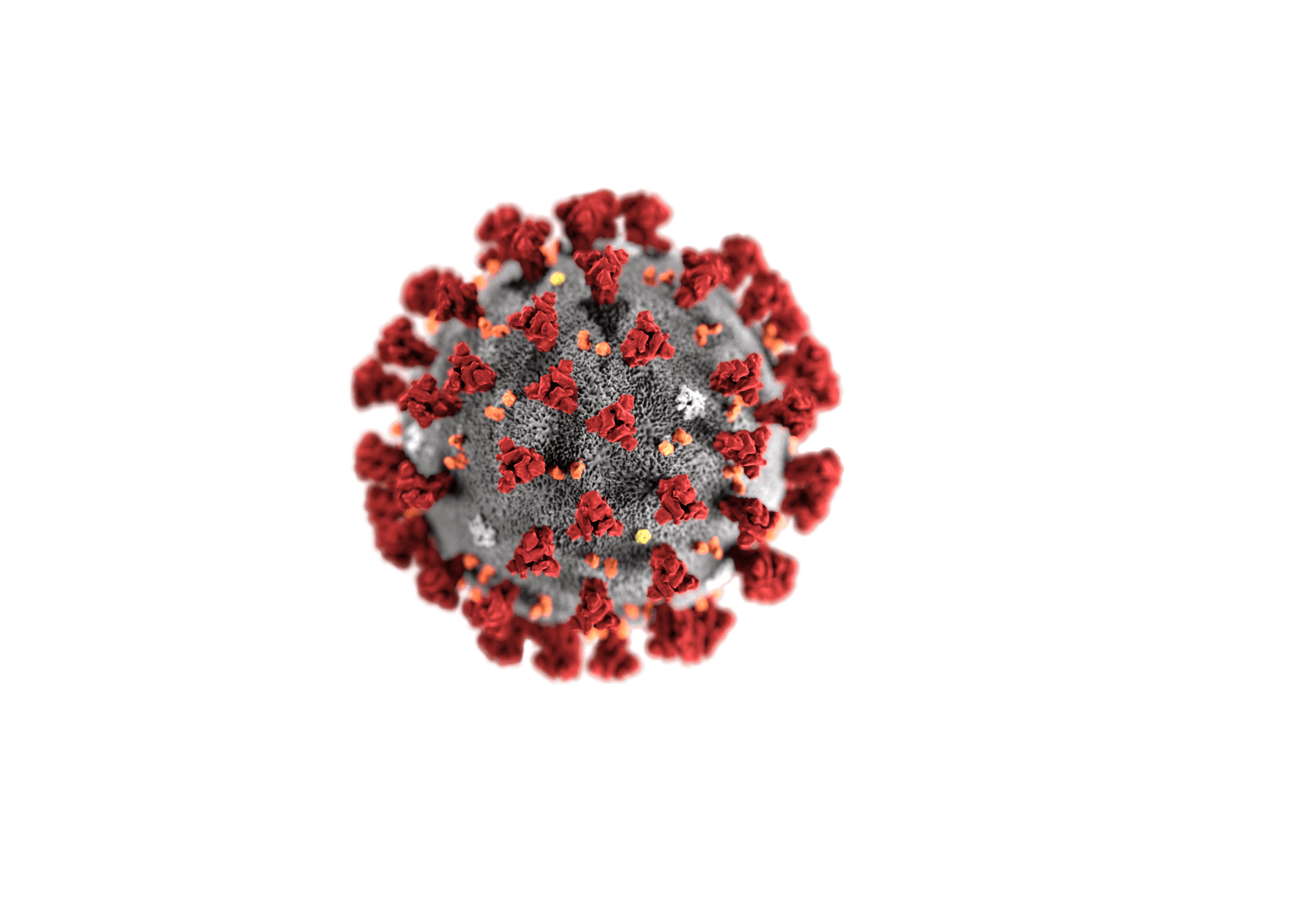 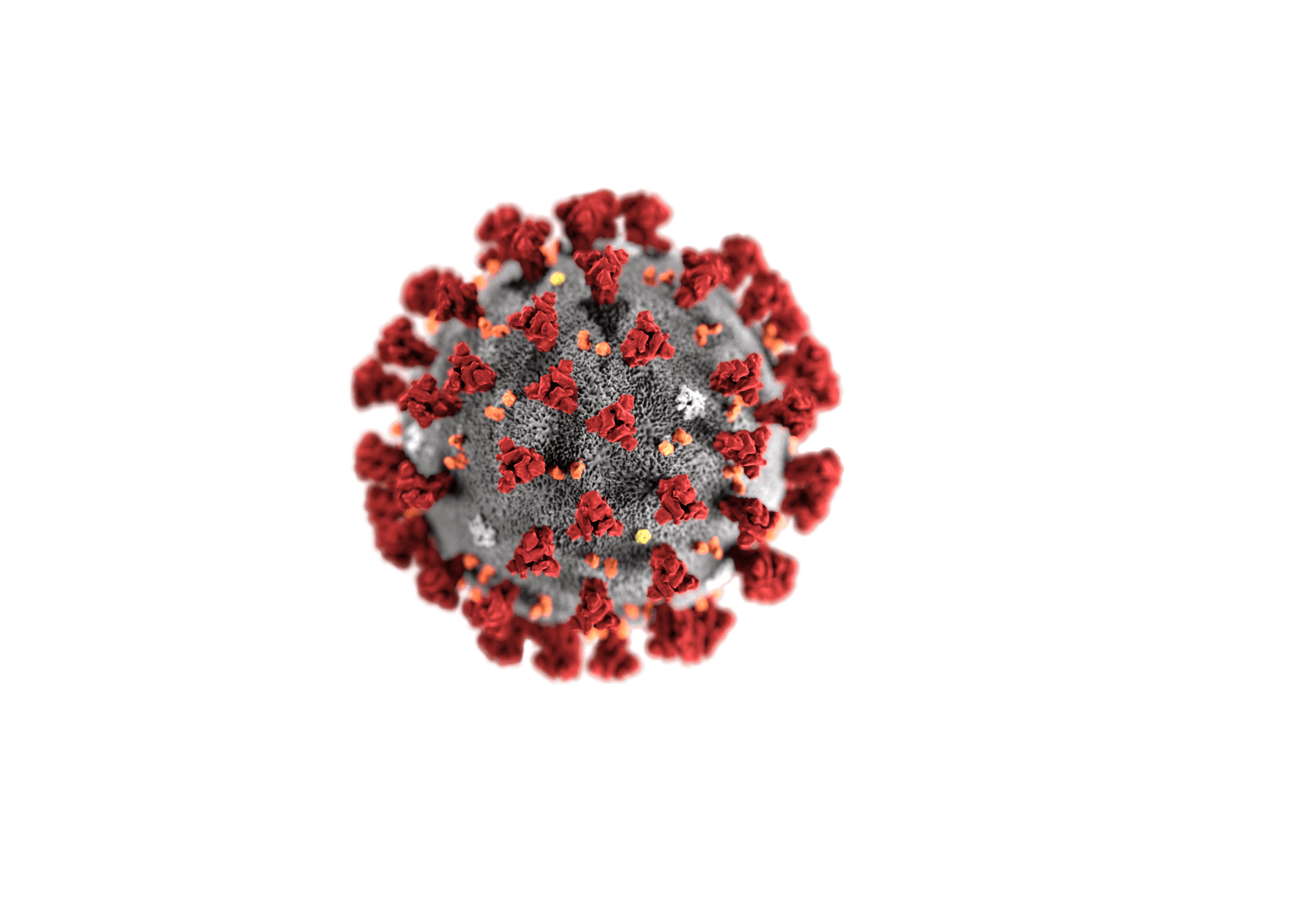 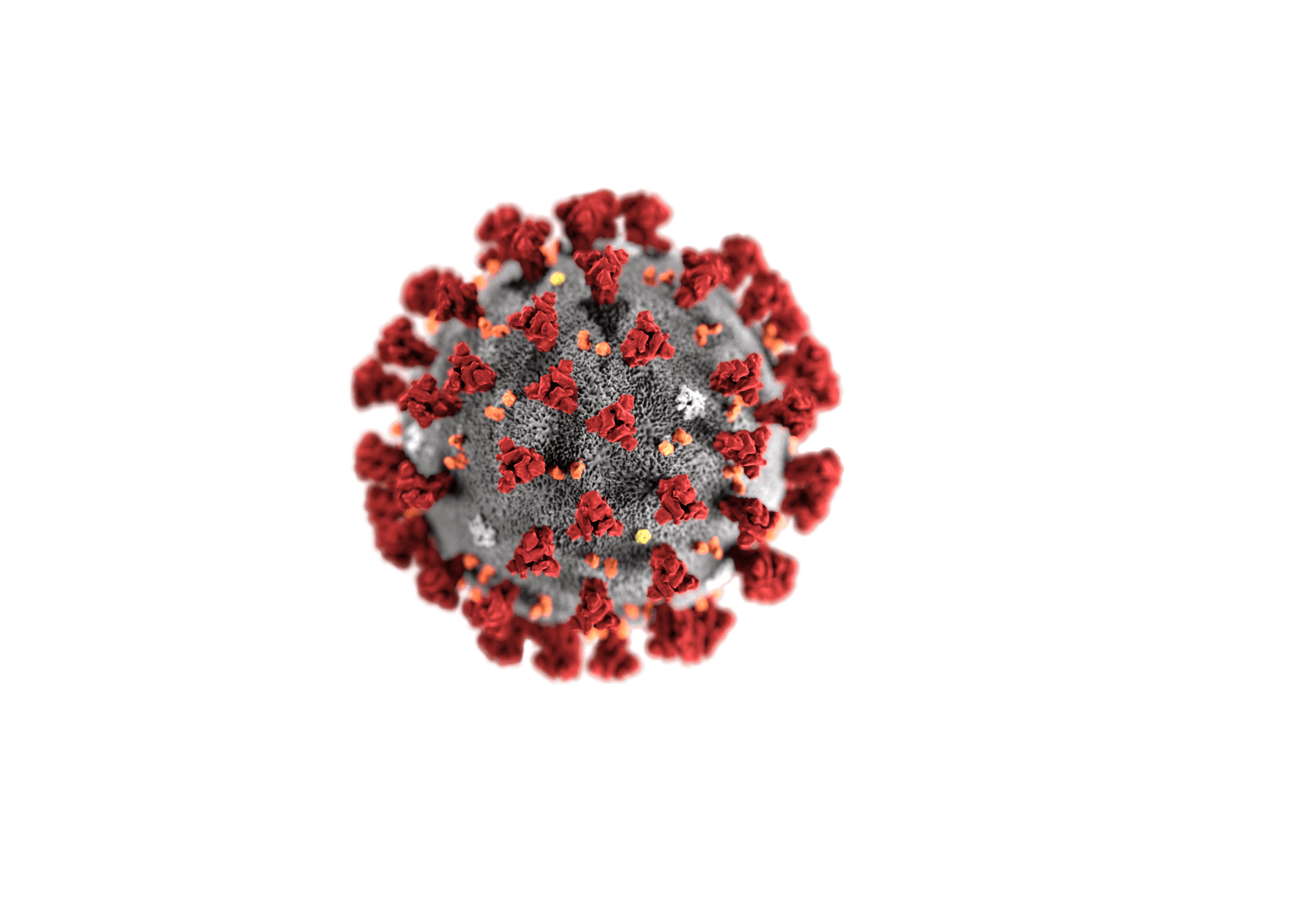 Remote hardware access without bricking
34
20 August 2020
[Speaker Notes: [Virus] https://www.arcgis.com/sharing/rest/content/items/230e9a7935da40b18e1cf9222393f7c9/resources/1588258039159.png?w=2538
[homeoffice] https://www.viewsonic.com/library/wp-content/uploads/2020/04/LB0130-What-Is-Telecommuting.png]
Conclusion
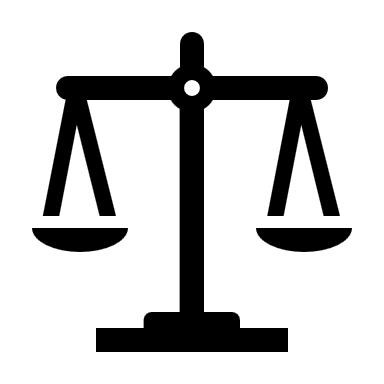 Analysis allows evaluation
	  

	  Monitoring makes errors visible


	  Failover enables remote maintenance


	  Development usage demonstrates effectiveness
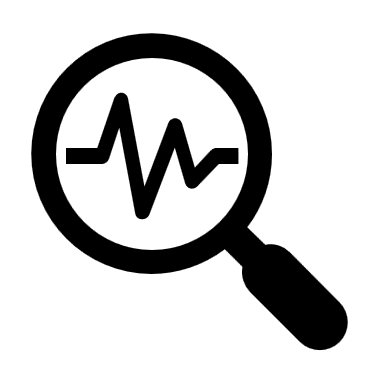 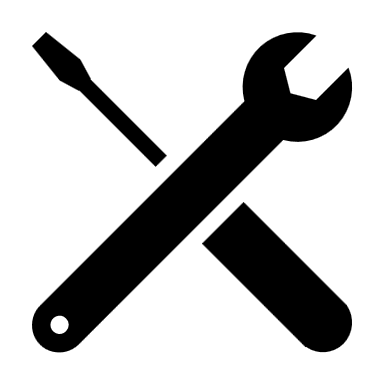 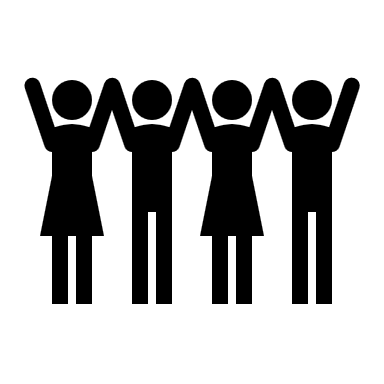 35
20 August 2020
[Speaker Notes: Analysis: Helps to handle complexity, extract some reliability properties and also it allowed us to evaluate mitigation techniques
Monitoring: Visualises Errors and allows prevention in some cases
Failover: If a failure occurs, the system finds into a remotely maintainable state
Deployed: Shows that failover is usable and already affects development use cases + hopefully have same effect on experiment use cases]
Further Improvements
Boot Loop Detection
Modern FS
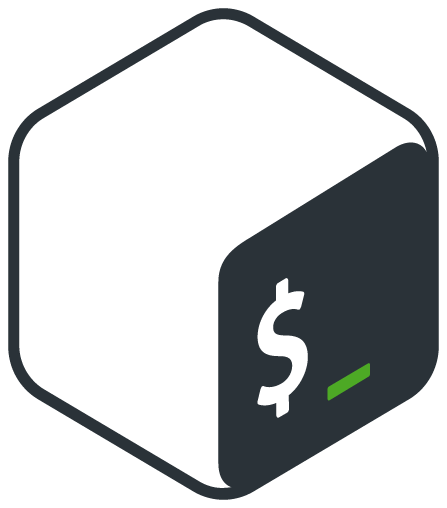 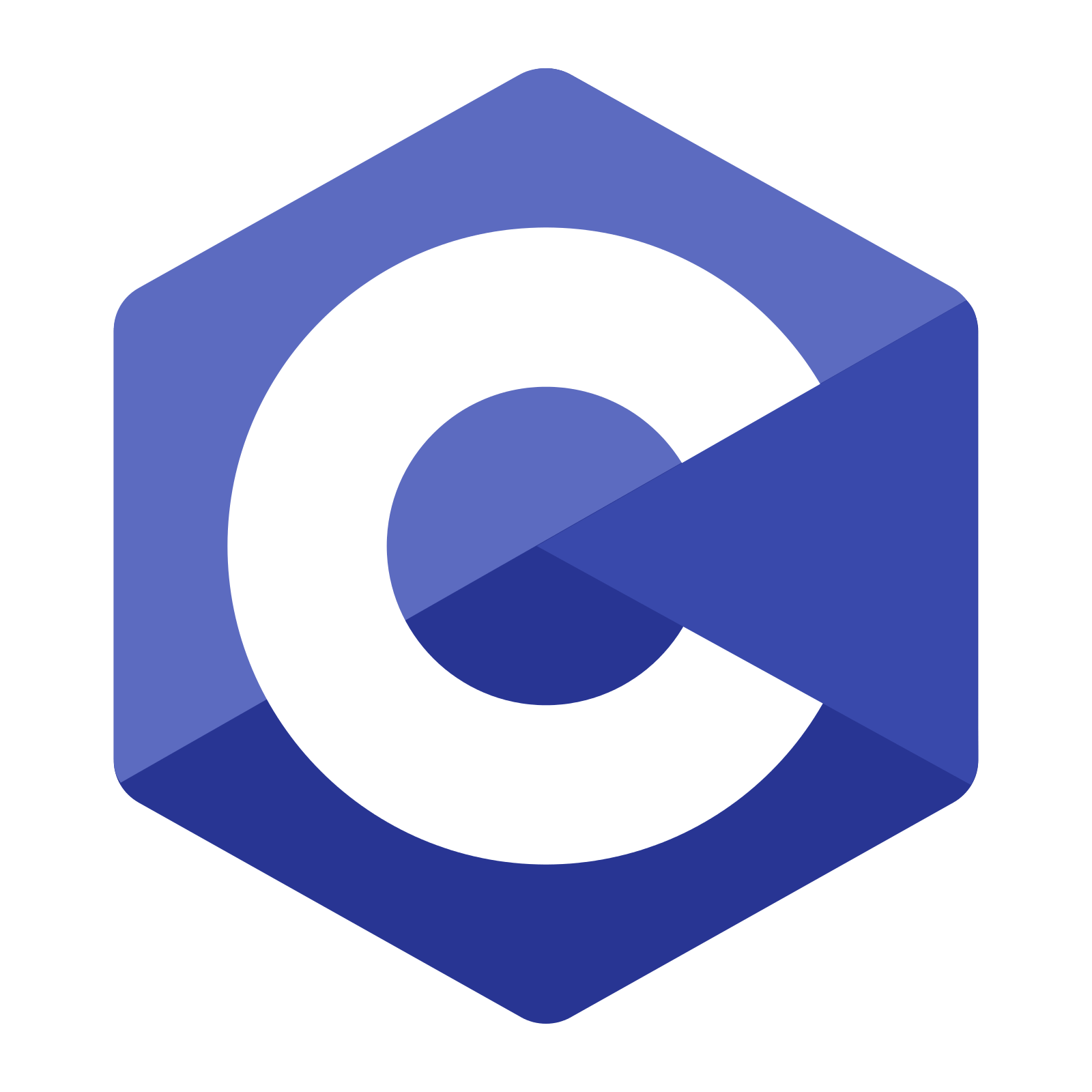 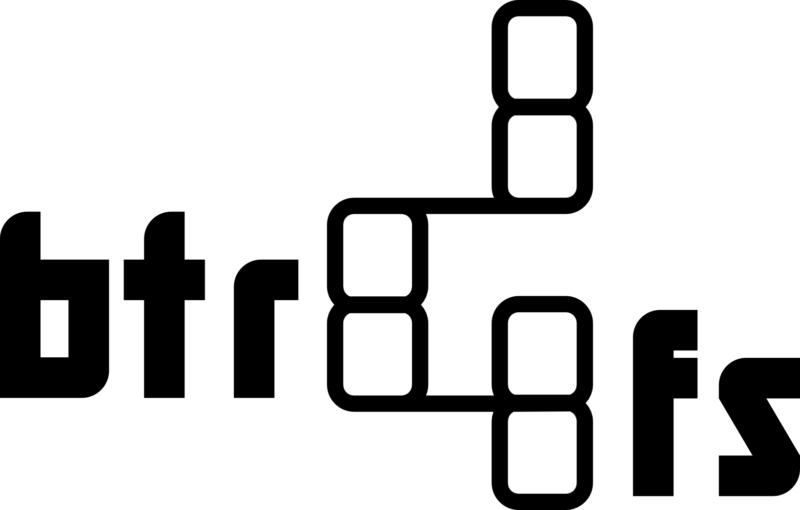 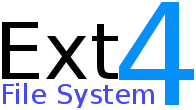 Memory
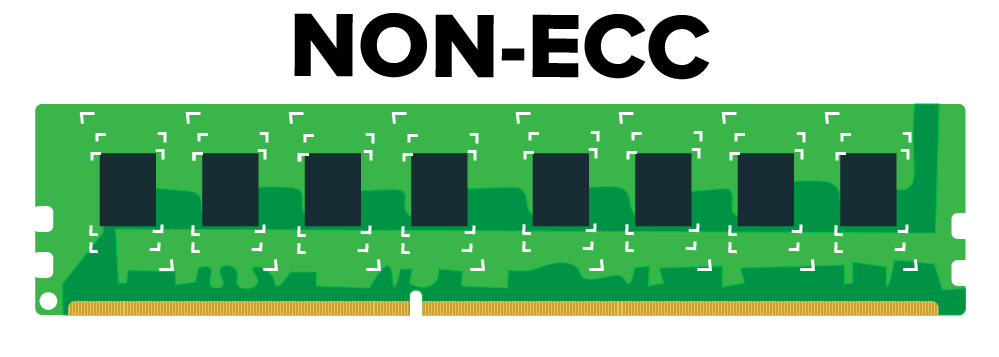 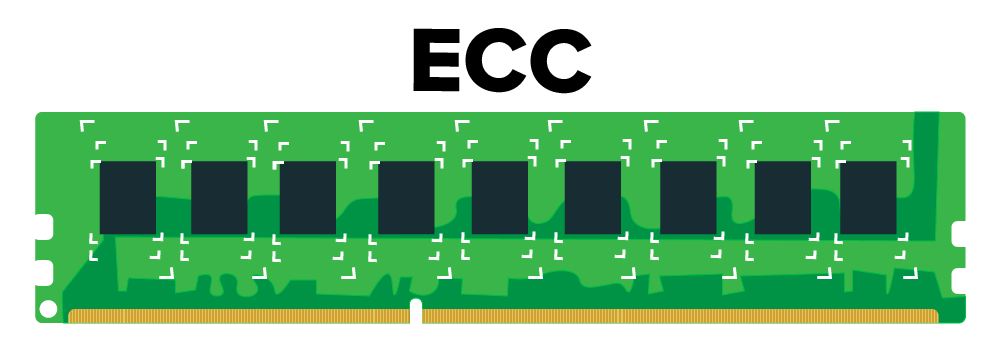 36
20 August 2020
[Speaker Notes: [ext4] https://4.bp.blogspot.com/_2rbhsHEyVVg/Sq2rhXebVJI/AAAAAAAAAWk/v8WXpIUAoB4/s400/ext4-file-system.png
[btrfs] https://seravo.fi/wp-content/uploads/2016/09/Btrfs_logo-e1474619419965.png
[ECC] https://www.atlantic.net/wp-content/uploads/2016/11/ecc-vs-nonecc.png
[C] https://www.pngfuel.com/free-png/aczlw
[bash] https://bashlogo.com/img/symbol/png/full_colored_dark.png]